A Liquid Deuterium Cold Neutron Source for the NIST Research Reactor –Conceptual Design
Robert Williams, Paul Kopetka, Mike Middleton, Mike Rowe, and Paul Brand

TRTR 2013
September 24-26, 2013
St. Louis, Missouri
2
Outline:
What’s new at NIST?
Existing Liquid Hydrogen Cold Source
Performance and Heat Load Calculations for the planned LD2 Source
Design Overview, Status
Conclusion
3
Major Expansion of Cold Neutron Facilities
New Guide Hall and Support Building - 2011
Nearly doubled the size of the Guide Hall
Five additional guides installed, now 12 guides
Several new instruments available to users
Second LH2 Cold Source installed in BT-9
Operational since April 2012
More intense source for MACS-II
Cooled by existing refrigerator
Additional Facility Upgrades:
Cold Neutron PLC Upgrade
Thermal Shield Cooling System
Secondary Cooling Pump Building
Fuel Storage Pool Liner
4
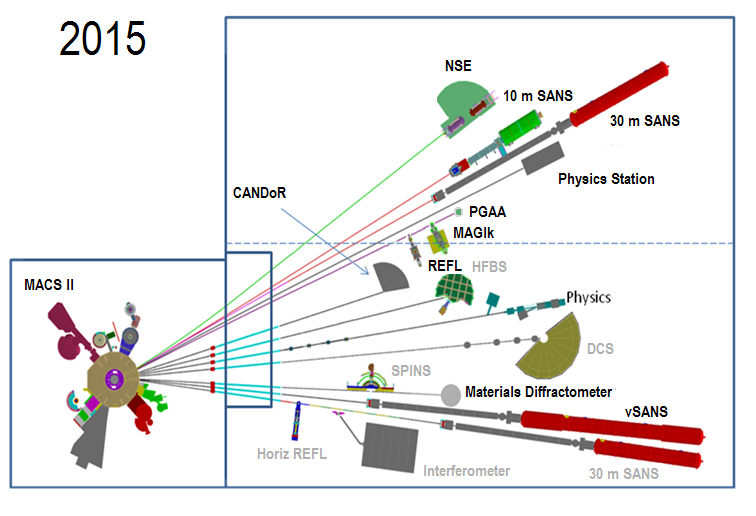 Bold indicates new or re-located, upgraded instruments.
The NBSR was designed with a 55-cm diameter cryogenic beam port for a D2O-ice CNS.
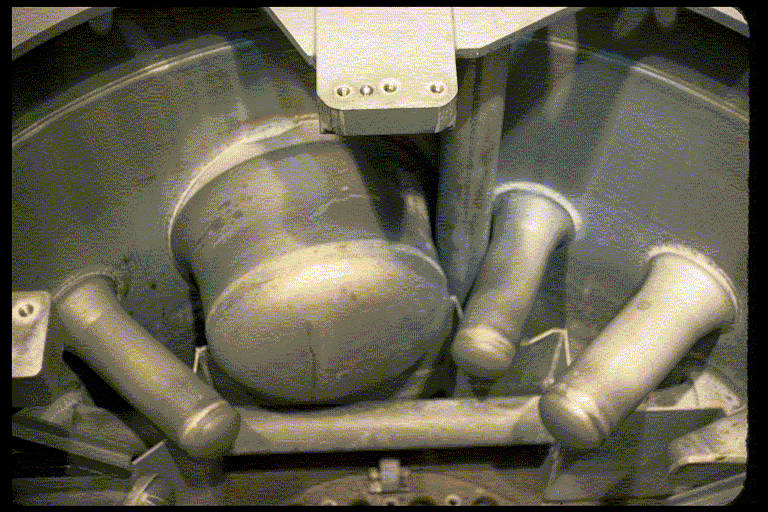 History:

D2O Tank
D2O Ice (1987)
Unit 1 LH2 (1995)
Unit 2 LH2 (2002)
Existing LH2 CNS, In-pile Guides as of April 2011
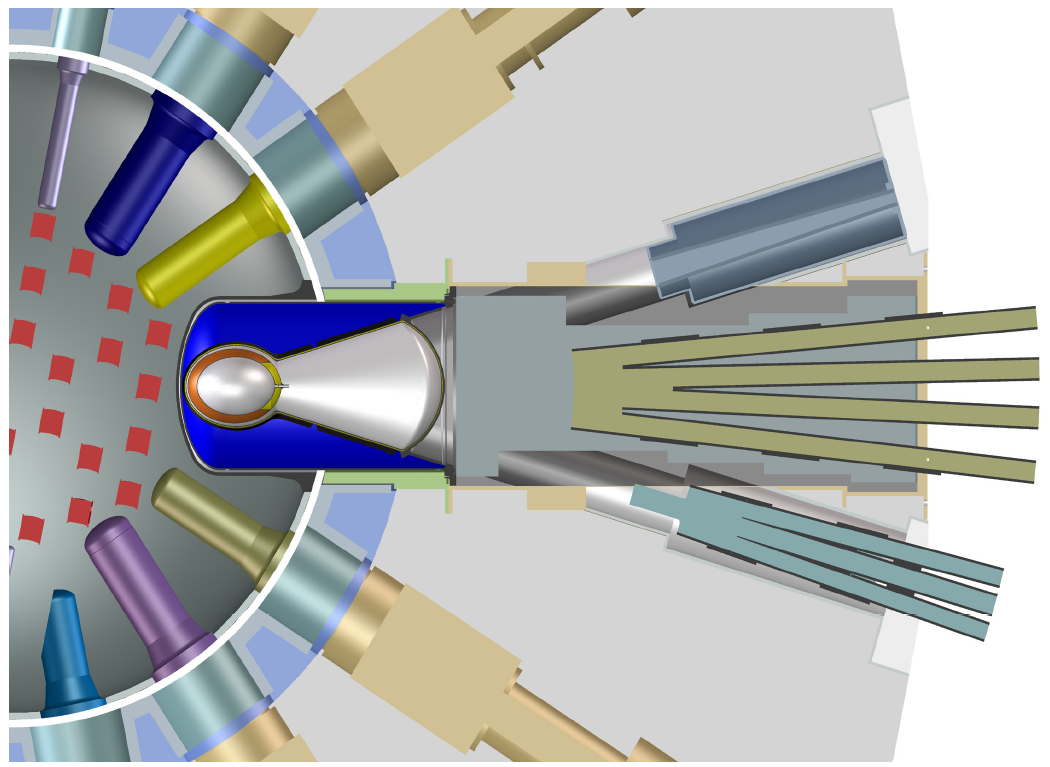 CTW Beam Port (now has inpile piece for new guides)
MACS
NG-1
NG-2
NG-3
NG-4
NG-5
NG-6
CTE
NG-7
Why Upgrade To Deuterium Cold Source
Deuterium absorption cross section is 500 times less, but
deuterium scattering cross section is 10 times less, therefore,
higher intensity cold neutron beam.
Affect Of Deuterium On System Design
Volume of liquid deuterium in cryostat is 7 times greater,
therefore, larger ballast tank, greater heat load and, 
larger refrigerator capacity required.
What is to be gained with deuterium?
Spectrum shifts to lower energies.
Gain of 2 for the longest wavelengths. 
Maxwell-Boltzmann temperature drops from 40 K to 30 K 
Large volume, low absorption.
Up to 50% loss at 15 meV (2.5 Angstroms).
Φ(E) vs. E,  0 – 20 meV
9
Feasibility of a LD2 Source
A LD2 source requires a large volume compared to LH2.
The CT thimble in the NBSR has ample room for a very large LD2 moderator vessel (30-50 liters).
The nuclear heat load will be ~4 kW.
New 7-kW He refrigerator being installed
Support from DOE National Nuclear Security Administration:
Conversion of NBSR to LEU will result in 10% reduction in thermal and cold neutron beams.
CNS, new guides is mitigation strategy.
10
Gain Calculations: MCNP Model of the 40x40 cm LD2 Source in the NBSR CT Port
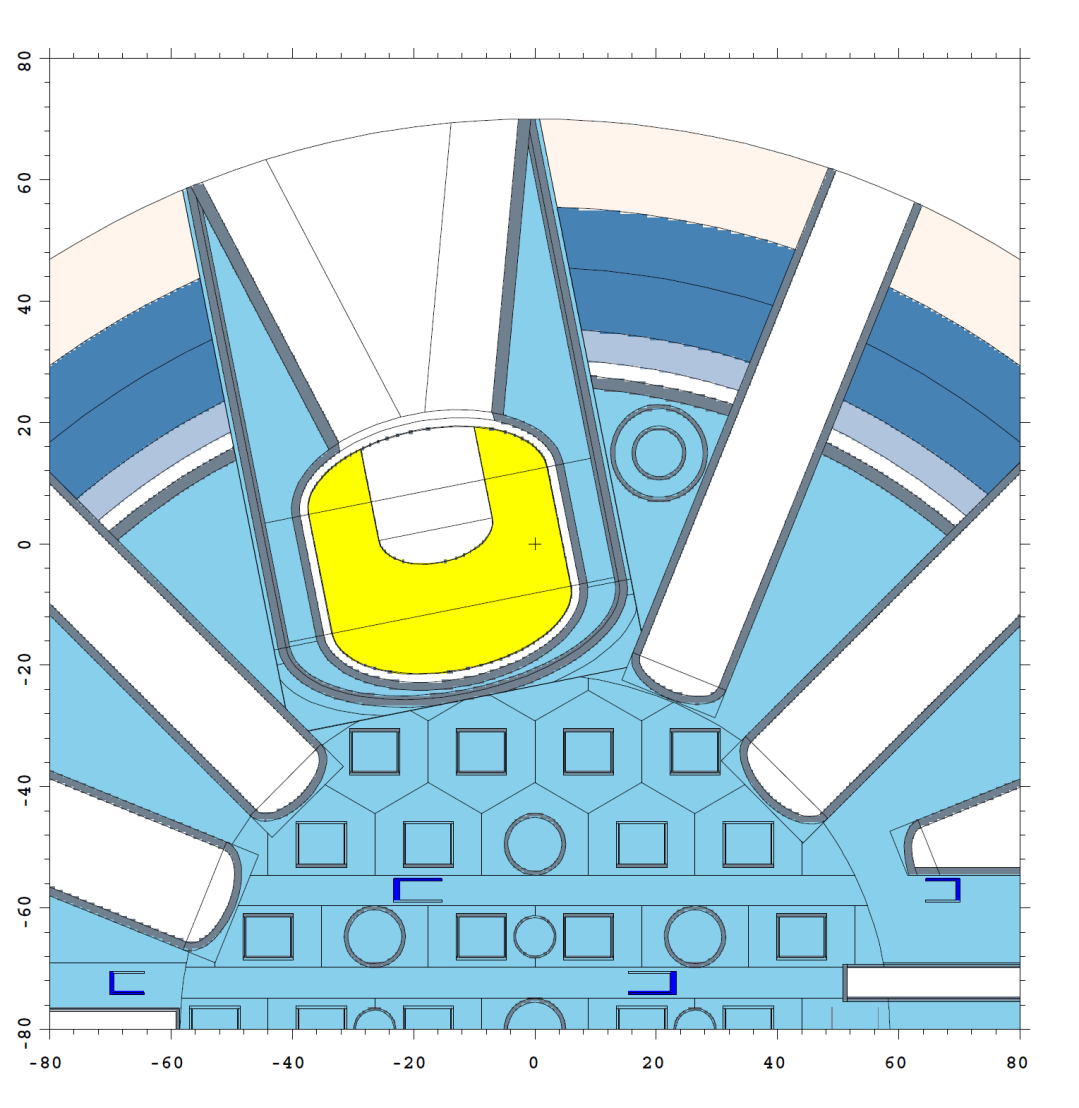 Surface Source generated on cylinder surfaces
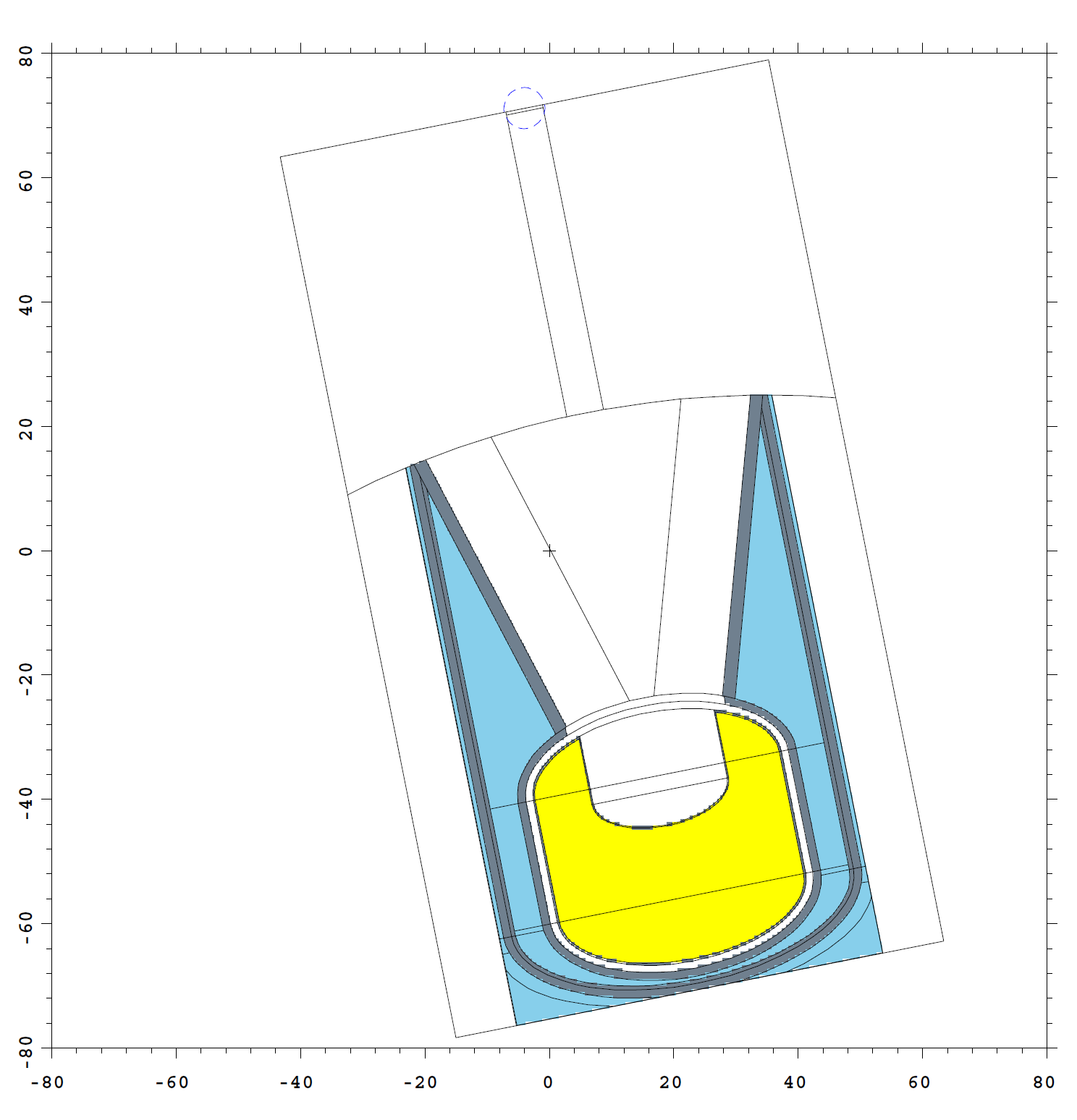 MCNP model of CNS region uses surface source for starting neutrons
DXTRAN Sphere around Current Tally Surface
D2O Jacket and CT Thimble
D2O Coolant
LD2 Cold Source, 35 Liters, 22-cm ID by 18-cm deep Reentrant Hole
Vacuum Jacket and Helium Containment
12
Parameters Affecting Performance:
Volume:  400 mm x 400 mm, 35 liters LD2
Reentrant Hole Depth:  180 mm
Reentrant Hole Diameter: 220 mm 
Void Fraction (depends on heat load):  Assume a void fraction of 13% (about half of Kazimi Correlation for pool boiling) based on mockup measurements, including ILL horizontal source.
Ortho/Para Content:  76% ortho-LD2 based on measurements at PSI.
S(α,β) Scattering Kernels: The newly released MCNP6.1 includes “continuous” energy/angle thermal neutron scattering cross section data.
13
Expected Gains with Respect to Existing LH2 Source
14
Nuclear Heat Load Calculation:
Note that LD2 boils at 23 K at 100 kPa, 25 K at 150 kPa.
The LD2 source must also be passively safe, simple and reliable
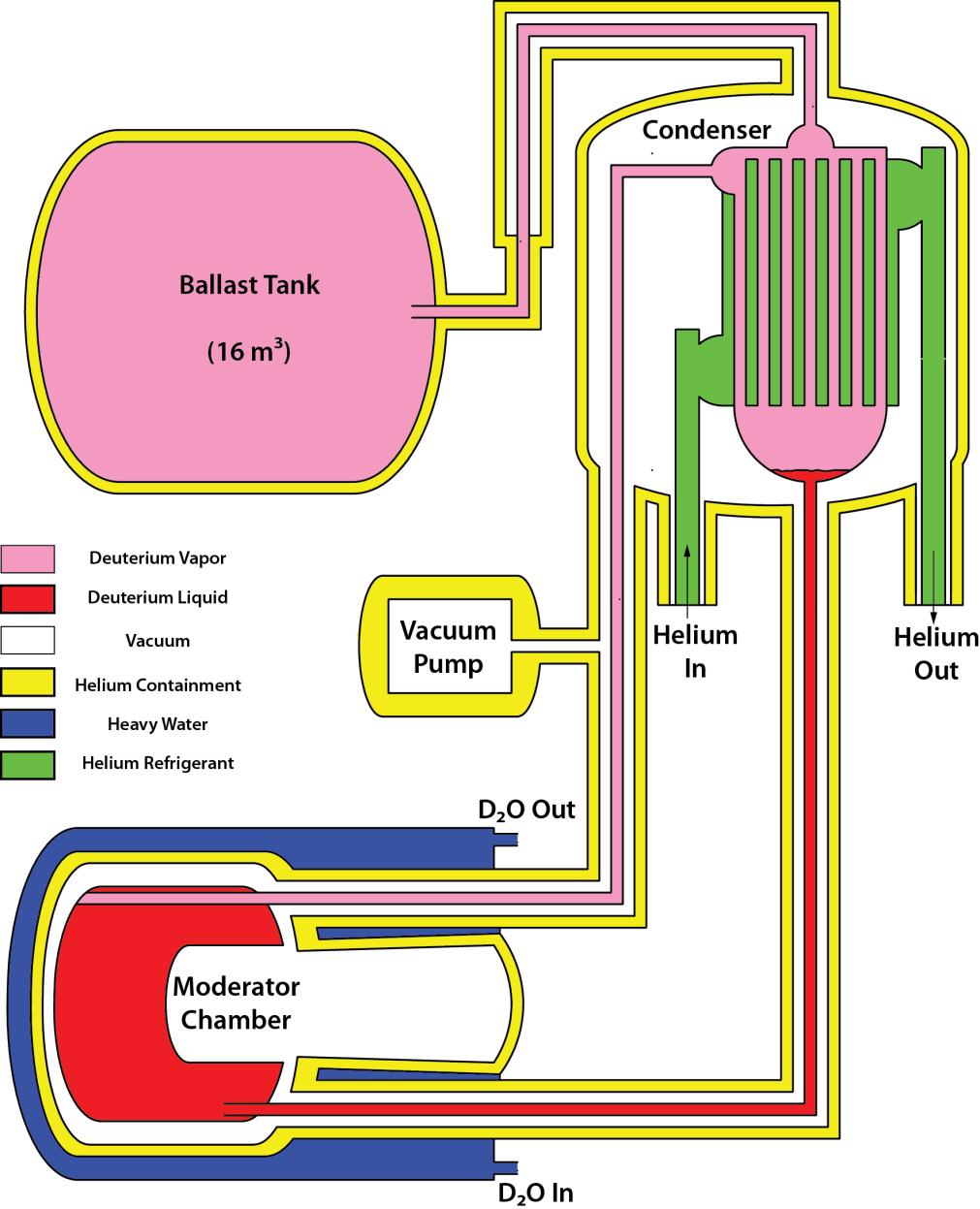 A thermosiphon is the simplest way to supply the source with LD2.  
Cold helium gas cools the condenser below 23 K.
Deuterium  liquefies and flows by gravity to the moderator chamber.  
Vapor rises to the condenser and a naturally circulating system is  established.
The system is closed to minimize  gas handling (No vents or pressure relief). 
Low pressures: 4-5 bar warm, 1 bar operating
All system components are surrounded by He containments.
System Components, Status:
Horizontal LD2 source is similar to one at ILL, just larger.  Thermal hydraulics modeled using data from the mockup of the ILL source. (complete)
6000 W LD2 condenser mounted on the reactor face, ~ 2 m above the cryogenic beam port. (received)
16 m3 ballast tank for operation at 100 – 150 kPa, 400 – 500 kPa warm. (expected this fall)
Refrigerator installation in progress. (completion expected April 2014)
Procurement of the cryostat assembly and condenser containments in progress. (~ 2 years)
Installation target: 2016!
16
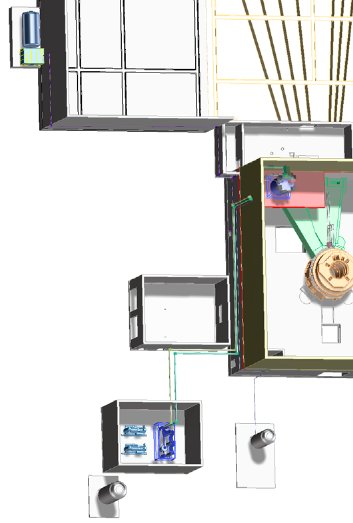 17
Layout of the 7 kW Refrigerator and LD2 Cold Source Components
Condenser
LN2 Tank
Coldbox
(C-200)
Compressors and Oil Removal Module
Low Pressure He Tank
D2 Ballast Tank
18
New Refrigerator Model
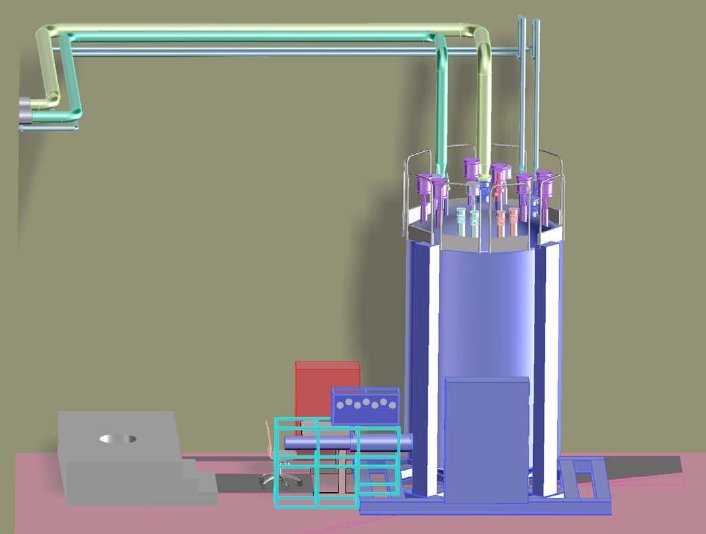 19
Future Cold Source Layout
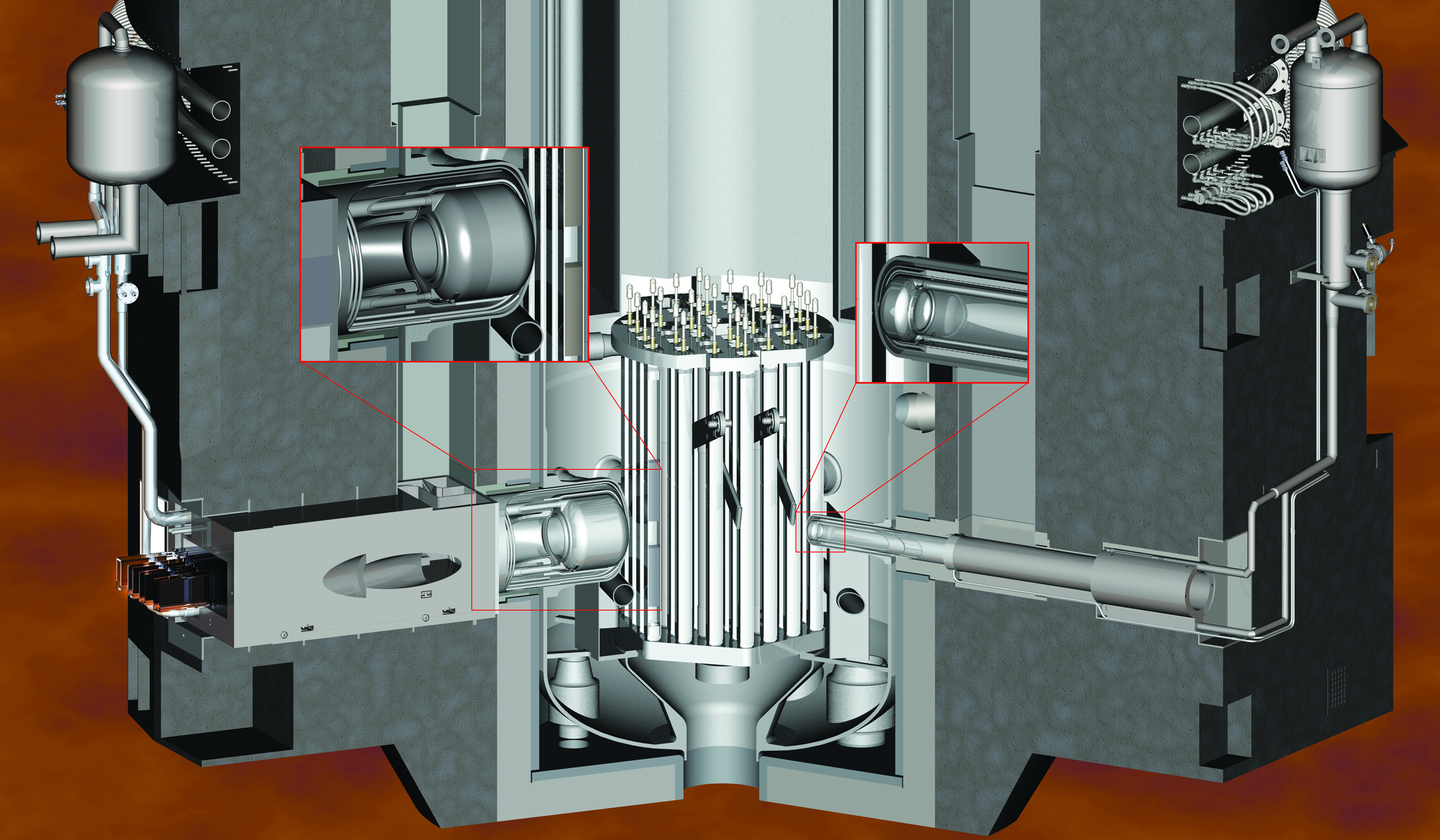 BT-9 LH2 Source (installed 2012)
LD2 Source (2016)
Maximum Hypothetical Accident for Liquid Hydrogen Cold Source
The Initiating Event is a guillotine break of the vacuum lines allowing air to rush in and freeze on the LH2 vessel.
The LH2 vessel ruptures and there is a detonation when the worst combination of oxygen and hydrogen is present.
Rupture and Ignition are assumed with no reasonable, credible scenario.

The overly conservative MHA ‘Unnecessarily Limits the Design’ of the Liquid Deuterium Cold Source.
Maximum Hypothetical Accident for Liquid Deuterium Cold Source
The Initiating Event is a failure of a vacuum pump which allows all the air inside the vacuum enclosure to rush in and freeze on the LD2 vessel.
The LD2 vessel ruptures and there is a detonation when the worst combination of oxygen and deuterium is present.
Rupture and Ignition are assumed with no reasonable, credible scenario.

The overly conservative MHA ‘Unnecessarily Limits the Design’ of the Liquid Deuterium Cold Source.
Implementation of New Maximum Hypothetical Accident
Change existing MHA used for the liquid hydrogen cold source for the new liquid deuterium cold source.
Install a separate BT-9 cold source vacuum system. 
Modify the existing vacuum system to make a guillotine break impossible.
Changes will be completed before the Installation of the new deuterium cold source.
23
Conclusion
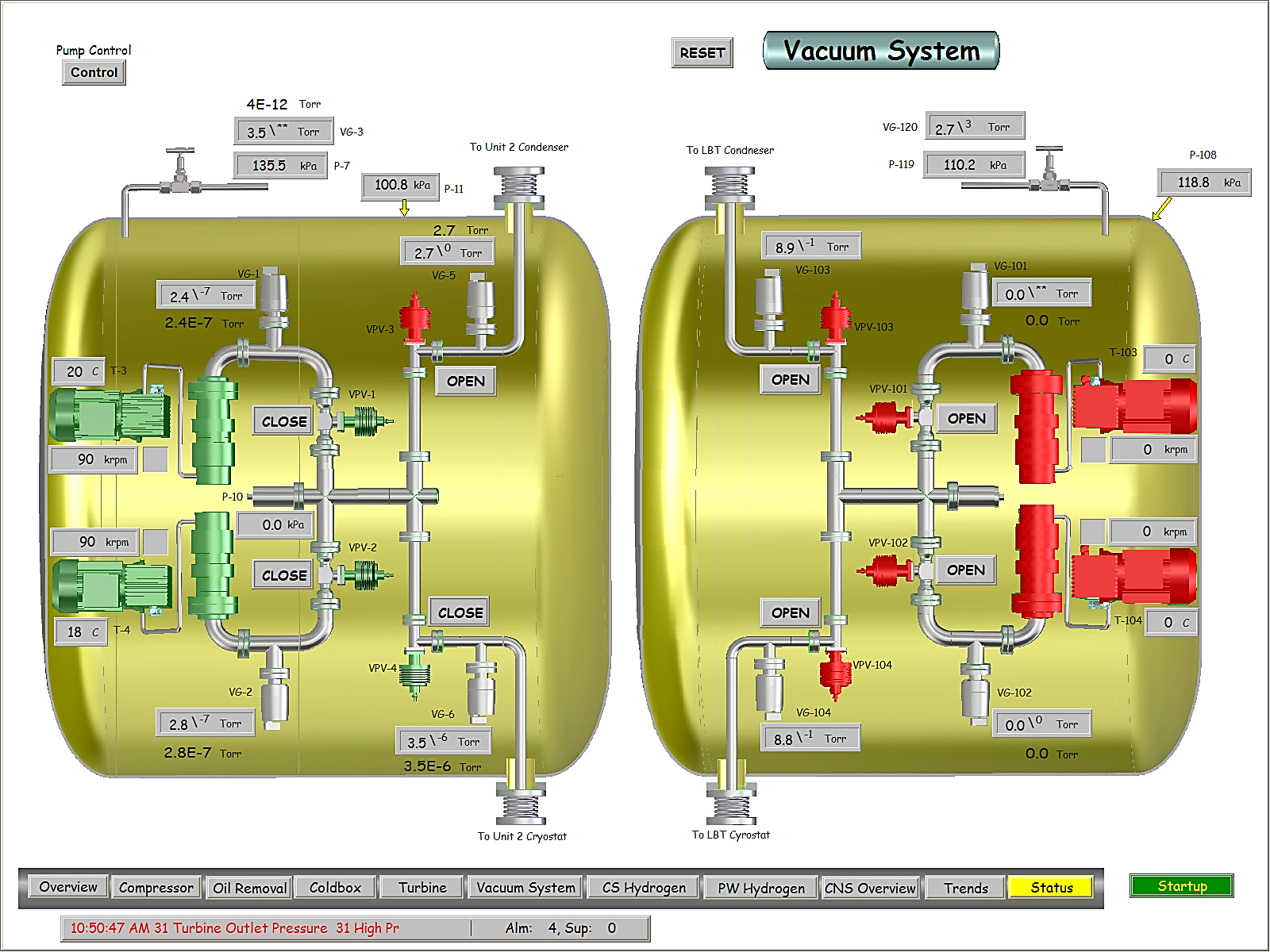 The cryogenic beam port of the NBSR is a perfect location for a large-volume LD2 source.
It would allow the us to enhance our strength: providing an intense source of long-wavelength neutrons.
24
Vacuum System
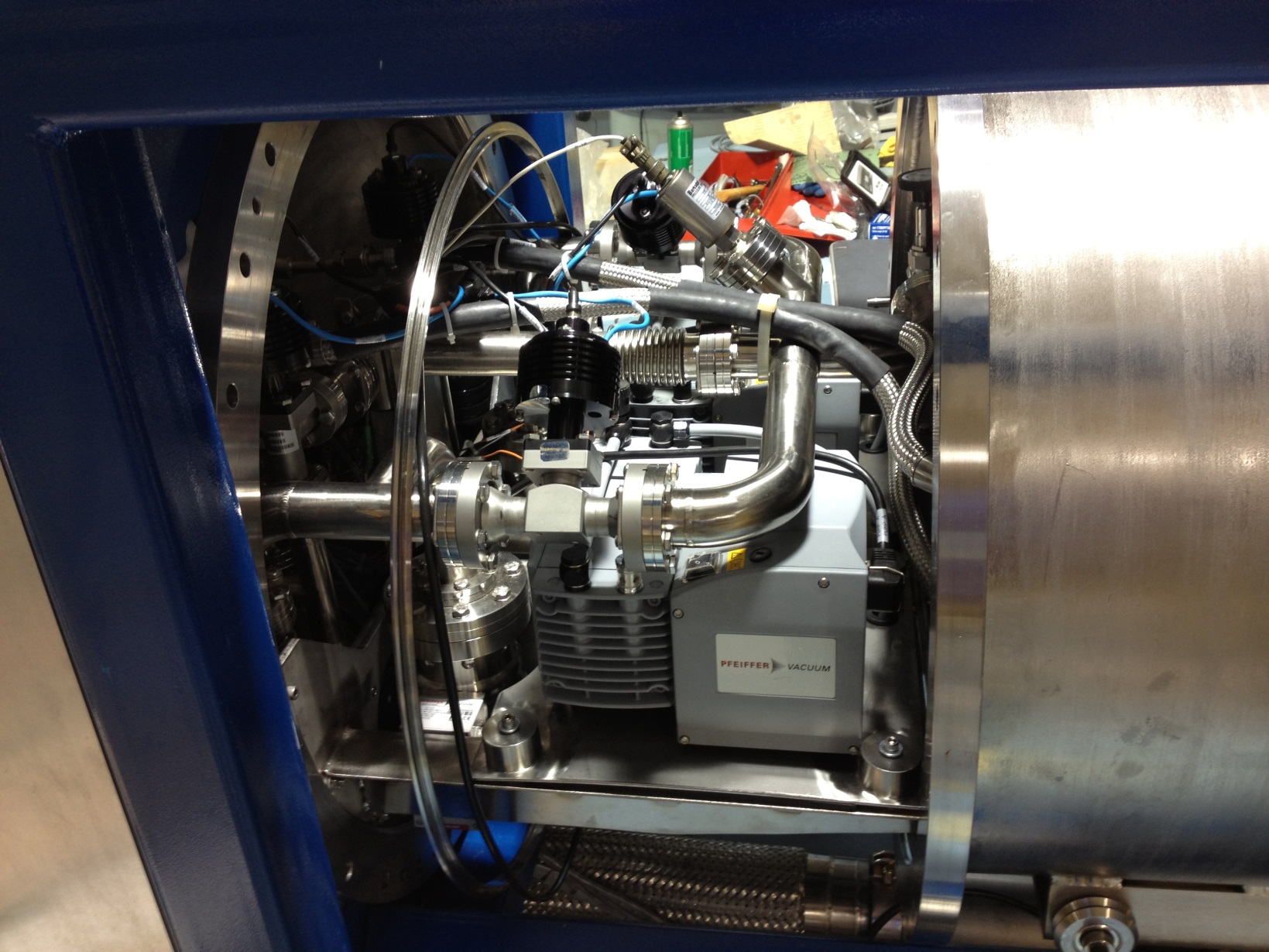 Proposed PW Vacuum Skid Location
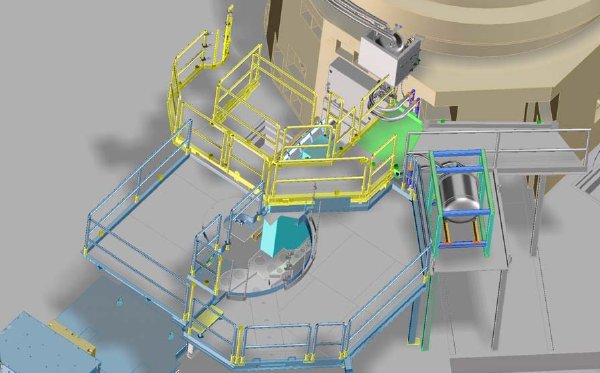 26
QUESTIONS?
Cut-away View of the NBSR Core
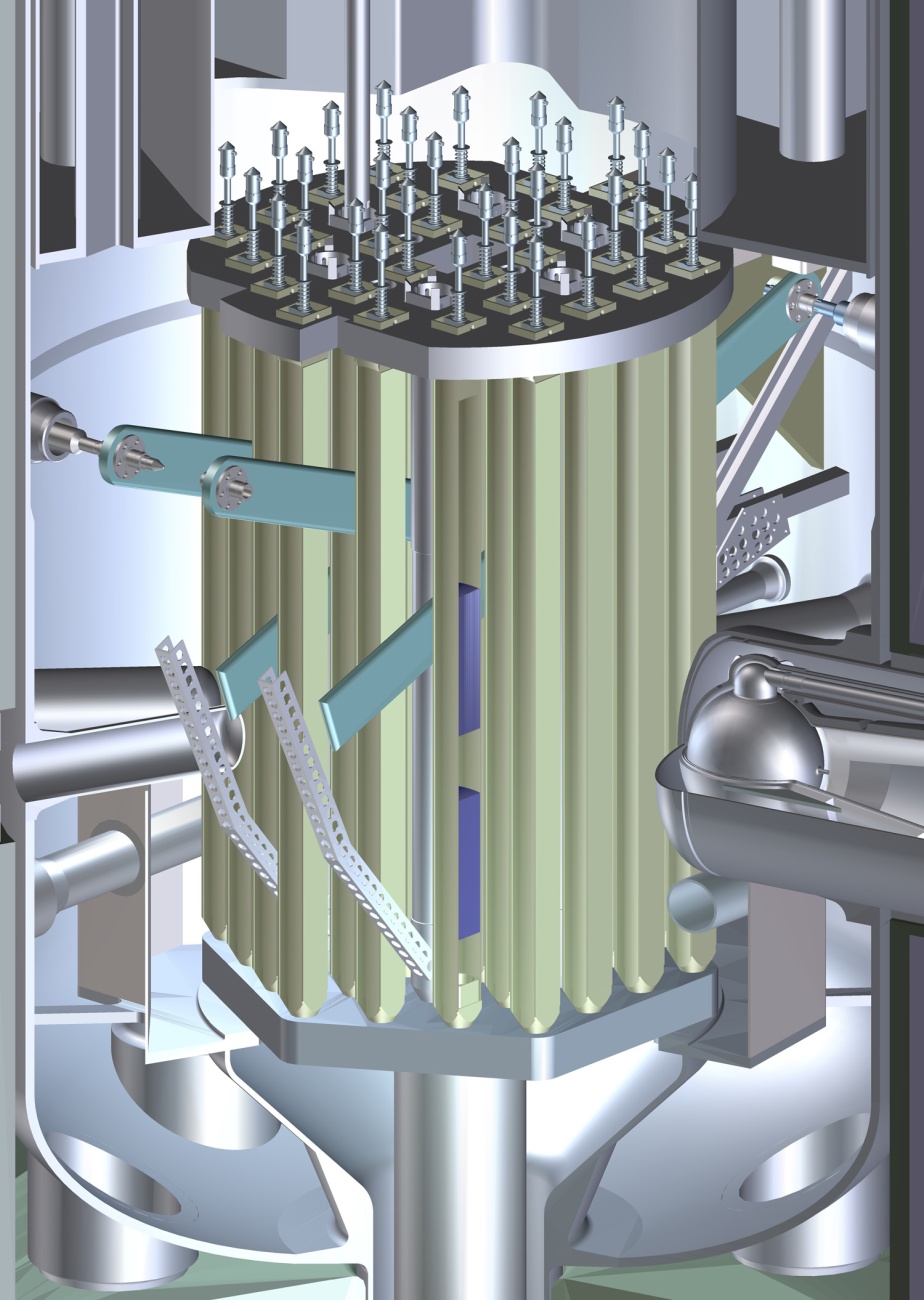 Top Grid Plate
Cd Shim Safety Arms (4)
Fuel Elements (30)
Fuel Plates
Reactor Vessel
Radial Beam Tubes (9)
Liquid Hydrogen Cold Neutron Source
18-cm Unfueled Gap – Flux Trap
Bottom Grid Plate
D2O Primary Inlet Plenums
Primary Outlet (2)
Thermal Shield
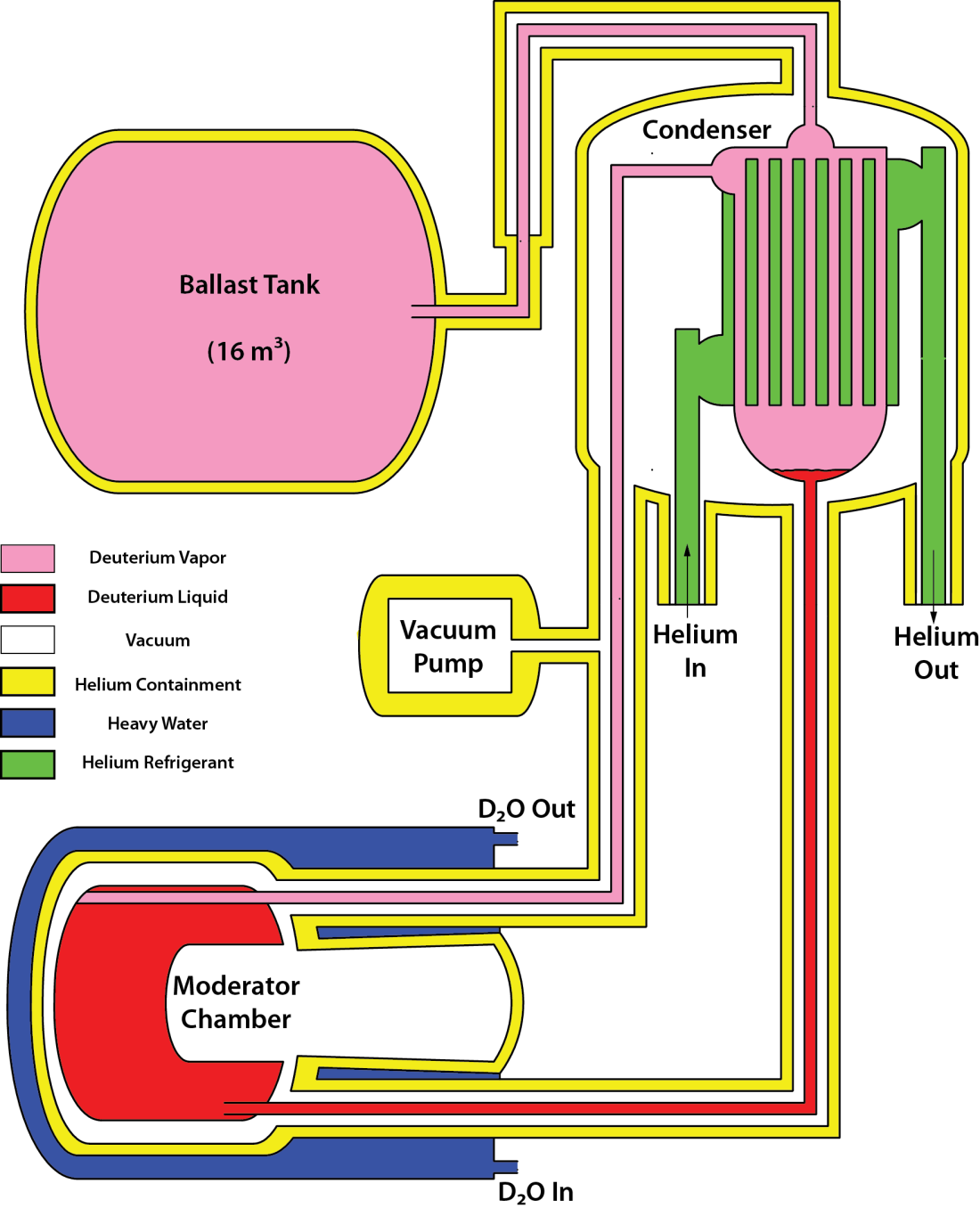